Eredményeink 2019/2020
Tanulmányi mutatók: létszámok
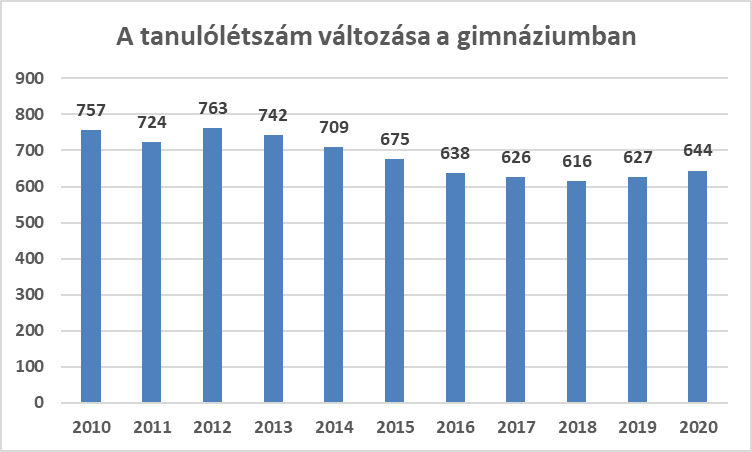 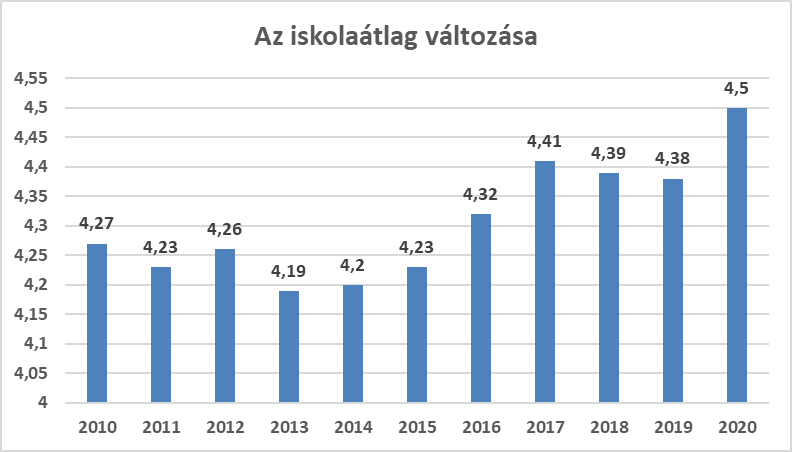 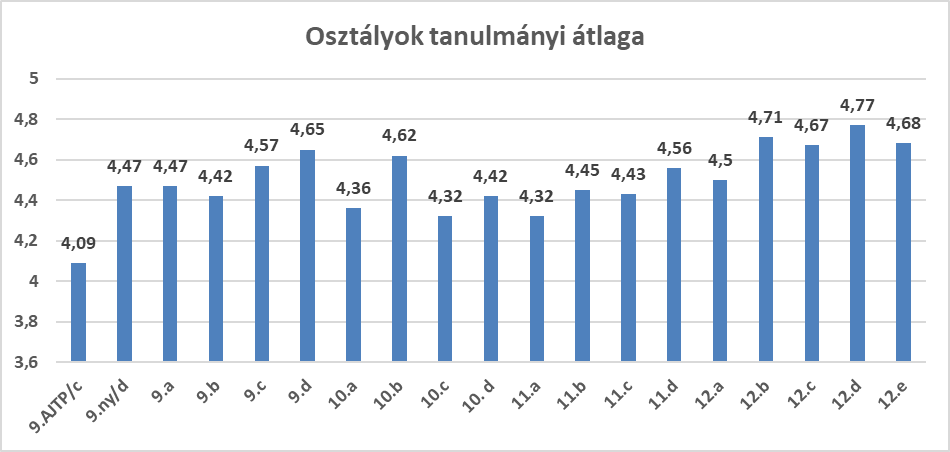 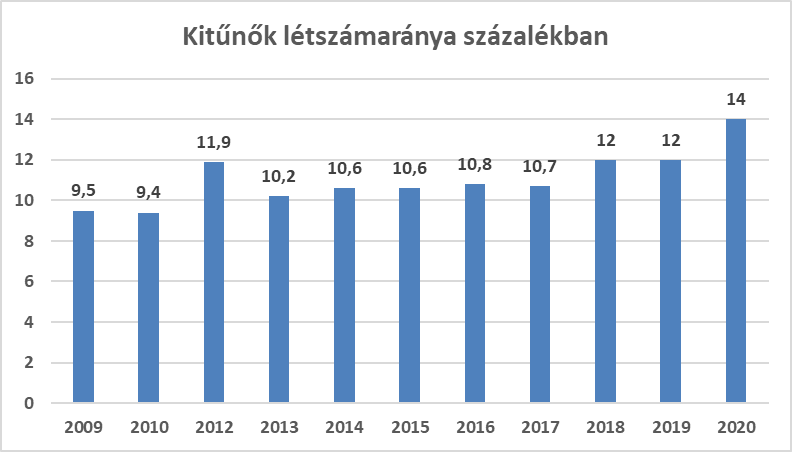 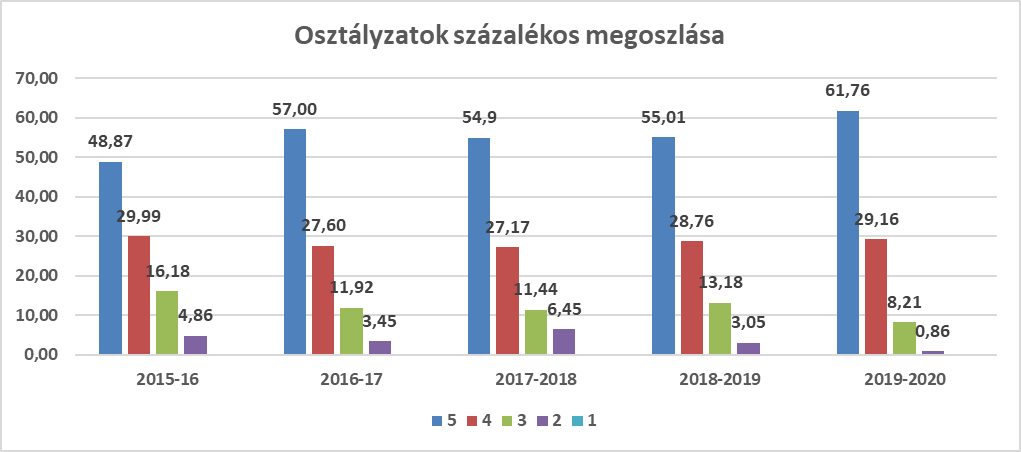 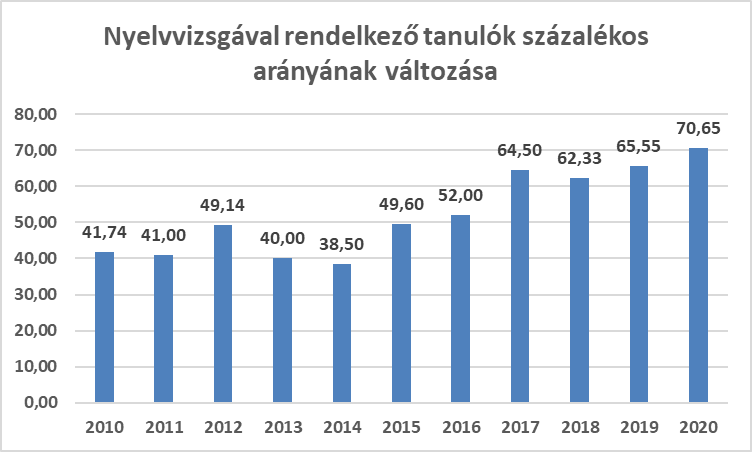 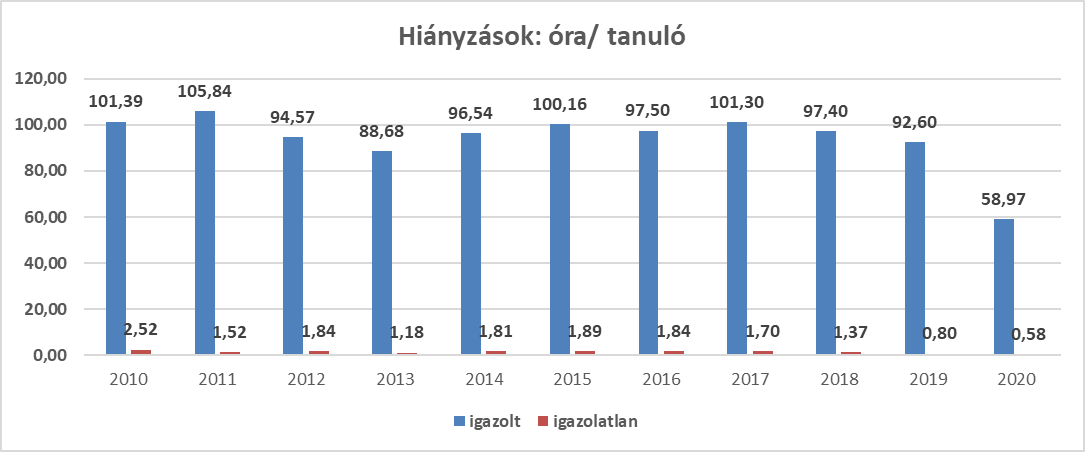 Általános tantestületi dicséretben részesültek
9.A
Gincsai Zoltán
9.B
Somogyi Boglárka
9.C
Gergely Zsanett
Sőrés Boglárka
Szoták Bianka
9.D
Kovács Dominika
Lázár Kristóf
Máté-Tóth Eszter
Simon Gréta
Terdik Melinda
9.Ny/D
Kapitány Hanna
Róka Eszter Lili
10.A
Korányi Virág
Nagy Evelin
Szabó Anikó
Szabó Inez
10.B
Aranyosi Réka
Barnóth Lili
Gégény Boglárka
Palsák Barbara
Sivadó Zita
10.D
Inzsöl Zsombor
Tar Benjámin Gergő
Torkos Lilla
11.A
Kander Levente
11.B
Bagoly Zsófia
Kassai Boglárka Dóra
11.C
Bukta Kinga
Erdei Krisztina
Gyulai Dorina
Kocsis Viktória
Lakatos Levente
Somos Zsuzsanna Sára
Verő Mihály
11.D
Fodor Fanni
Vastag Emese
12.A
Borza Laura
Cserhalmi Dorián
Erdei Nikolett
Galgon Hanna
12.B
Papp Laura Katinka
12.C
Bálint Eszter
12.D
Czuczor Laura
Kropkó Ádám
Lakatos Viktória
Máté-Tóth  Zsófia
Szilágyi Szilvia
Virág Zsuzsa
12.E
Bodnár Bea
D. Nagy Laura
Molnár Anna
Molnár Vanda
Somogyi Mónika
Signorelli Barbara
Zrínyi Ilona-emlékéremMáté-Tóth Zsófia (12.D)
Legjobb érettségizők
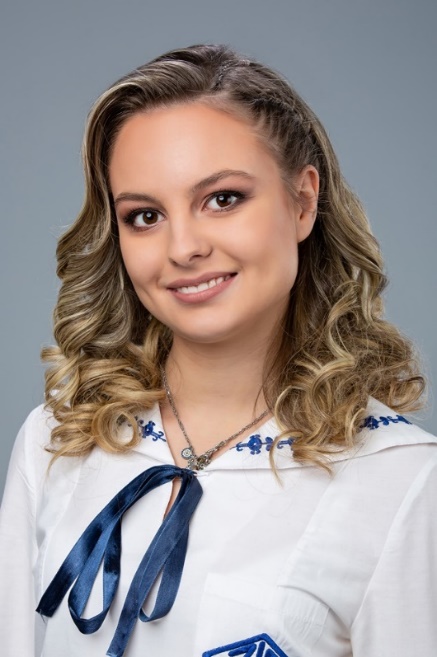 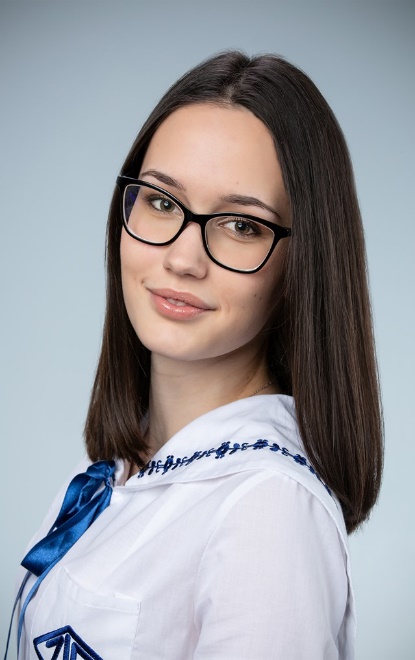 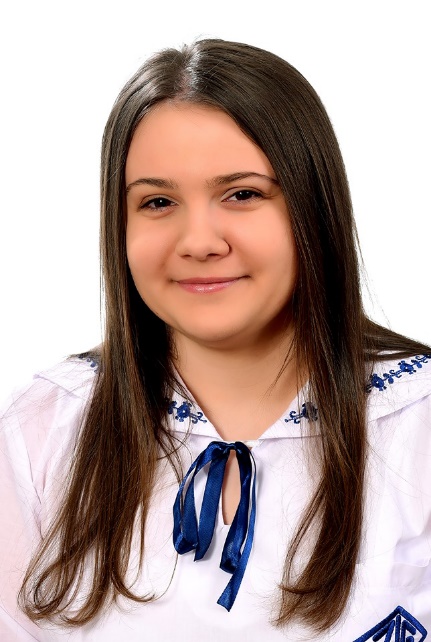 Éberhardt Eszter
12.D
Erdei Nikolett 
12.A
Papp Laura-Katinka
12.B
Bálint Eszter
12.C
Molnár Anna 
12.E
Országos/megyei versenyeredmények
OKTV spanyol nyelvből 
19. helyezett 
Metzner Fanni 12. E
Felkészítő tanár: Trencsényi Anita
Országos francia nyelvi verseny
Kovács Kevin 10.B  
1. helyezett 
Felkészítő tanár: 
Figuláné Chriszt Gabriella
Dankó Nóra Virág 9.B  
4. helyezett 
Felkészítő tanár:
Figuláné Chriszt Gabriella
 
Mendler Réka 9. Ny/D  
4.helyezett
Mező Dorottya 9. Ny/D 
 5. helyezett
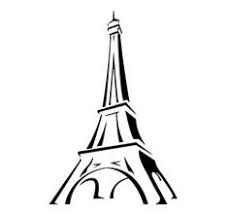 Nyelvi versenyek
Bálint Eszter 12. c  
9. helyezett  
a Mentors  országos digitális versenyen német nyelvből

Felkészítő tanár: 
Eszenyi Viktória
Gyulai Dorina(10.C)
Pápai német verseny
 4. helyezett
Reading in English Competition 1. helyezett a negyedik kategóriában
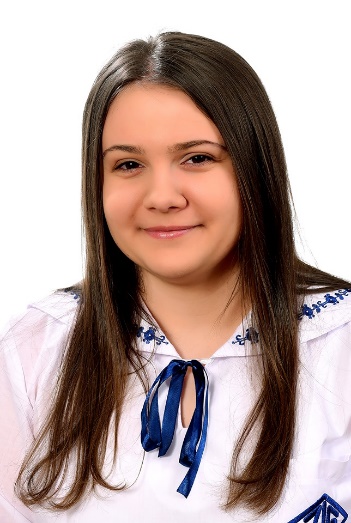 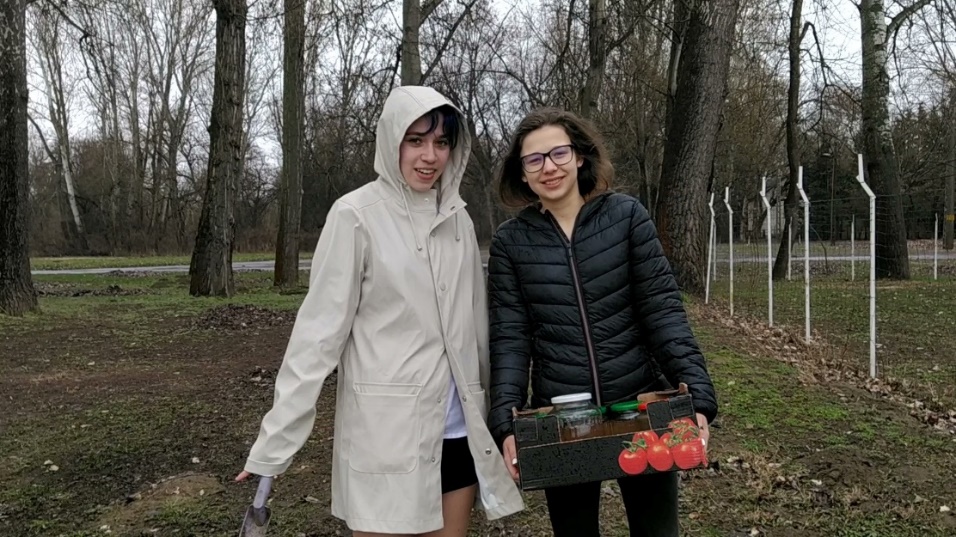 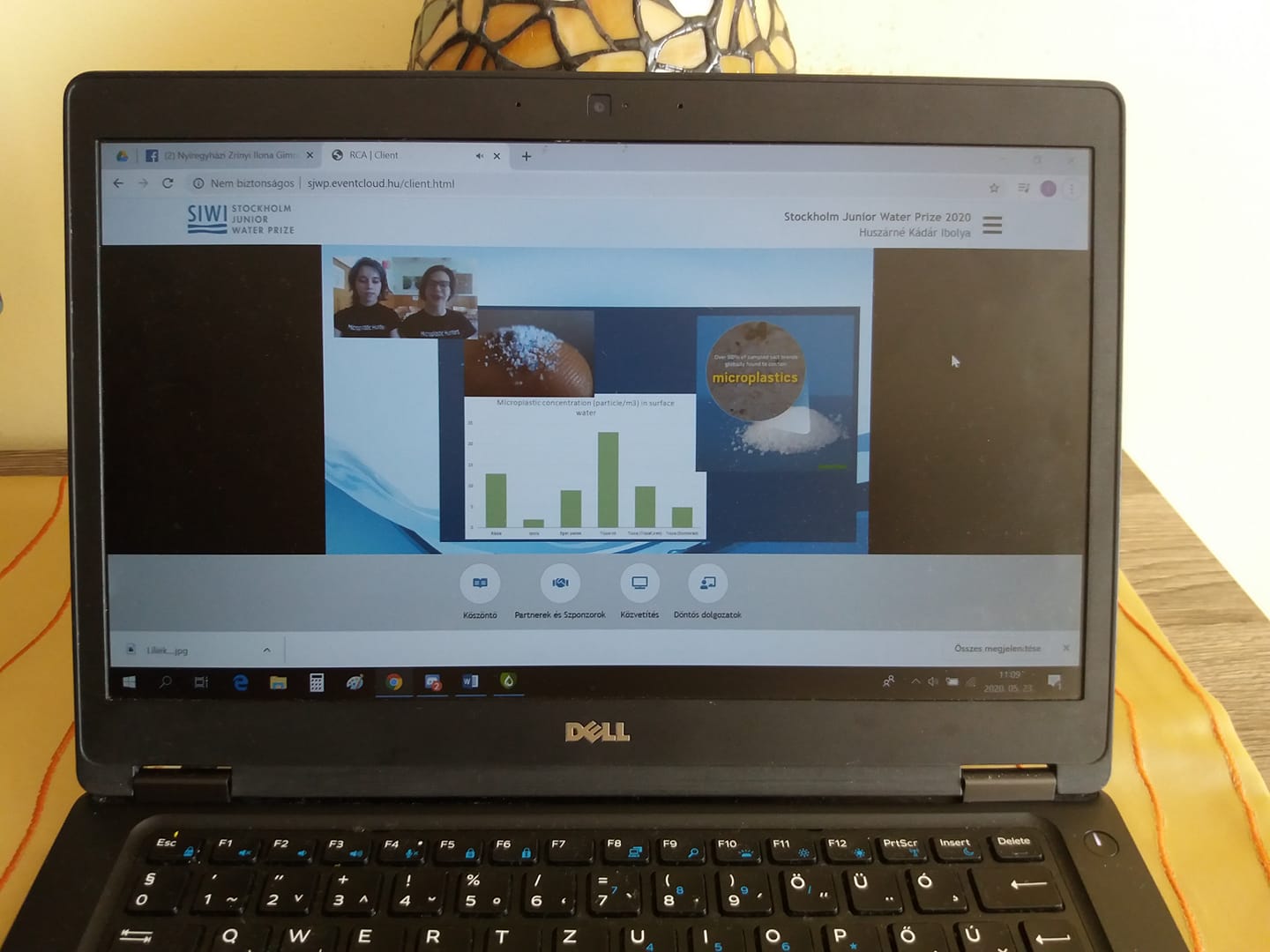 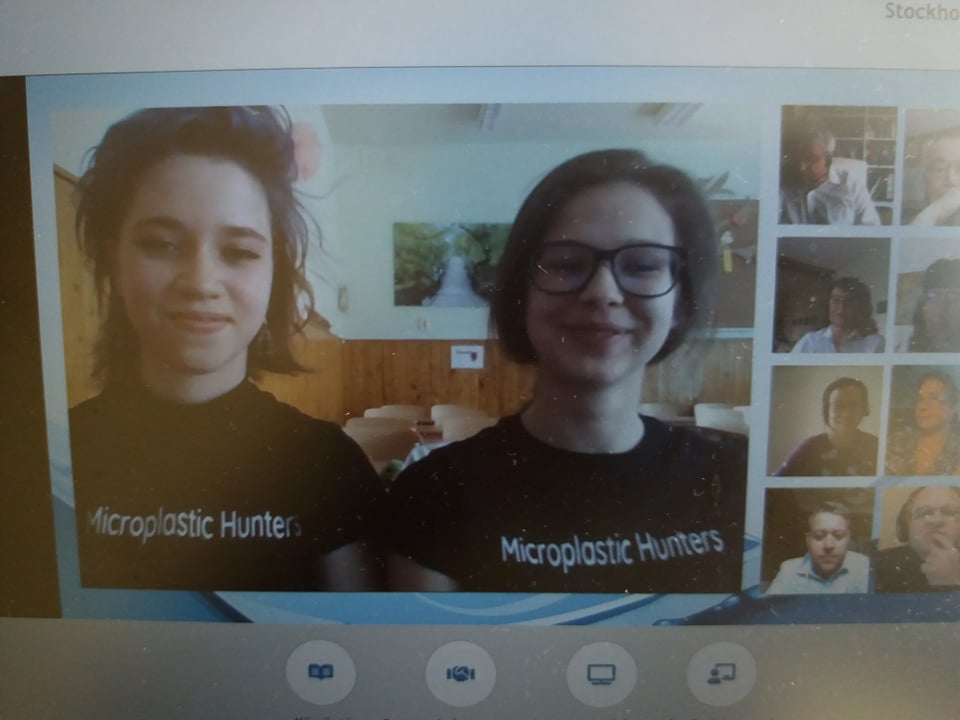 Stockholmi Ifjúsági Vízdíj országos döntője:Barnóth LiliZsigó Zsálya Borbála 10. B
Sziporka matematika
Felkészítő tanár: 
Sánta József
Robotika-Esztár kupa, FLL
Kovács Máté
Papp Bence
Somogyi Boglárka
Nagy László
Bíró Dániel
Remeczki Petra 
(1. és 2. hely)

Felkészítő : Polyák Martin
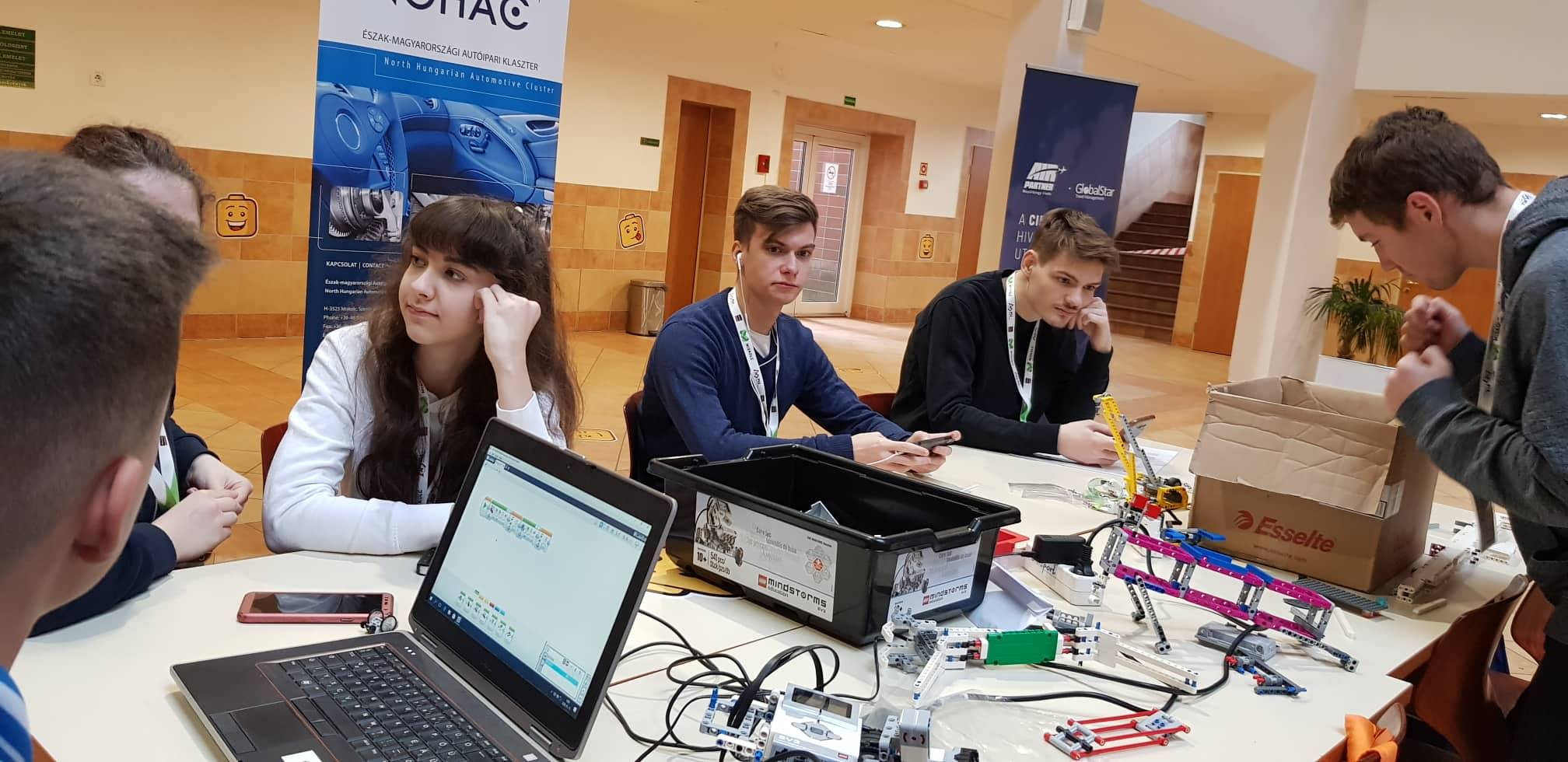 Természettudományos verseny
A Debreceni Egyetemen részt vettünk az EFOP 3.4.4.-16-2017-00023 pályázat keretében szervezett Természettudományos Versenyen, ahol a Krajcsik Péter Viktor, Pető Roland és Szekeres Dániel alkotta csapatunk II. helyezést ért el.
Szép magyar beszéd
Reha Nikolett (11.A) 3. helyezett
Felkészítő tanára: Soós Noémi
"Európa ifjú költője" elnevezésű műfordítóverseny
Lakatos Viktória (12.D) országos 3. helyen végzett, 
Humicskó Gabriella (12.D) 
Fodor Fanni (11.D) elismerő oklevelet kapott

Felkészítő tanár: 
Takácsné Galatóczki Rita
„Tudomány, ami összeköt”
Orosz Melitta 12. C
A Pécsi Tudományegyetem 
elismerő oklevelében részesült
Felkészítő tanára: 
Siklódi-Baglyos Beáta
Kulturális eredmények
Lipcsei Hajnalka 
zenetörténet és néprajz kategória 
2. korcsoport: KÜLÖNDÍJ
Czuczor Ramóna 
népi hangszer kategória 
1. korcsoport: II. hely, népdaléneklés: II. hely
A Nyíregyházi Egyetem VI. zenei versenyén elért eredmények:
Bartha Anikó
zenetörténet és néprajz kategória
 2. korcsoport: I. hely,
Bereznai Boglárka és Lipcsei Hajnalka 
zenetörténet és néprajz kategória 
2. korcsoport: II. hely
Vécsey-Vásárhelyi Országos Kamara Néptánc és Népdaléneklési Versenyen

Czuczor Ramóna 3. helyezést ért el és Bartha Anikó különdíjat kap.
Kulturális eredmények
Zalatnay Gréta 
Like 2. helyezés
Kulturális eredmények- SÉTA média program
Sajtó és a tanulás
Gyulai Dorina
Somos Zsuzsanna Sára
Felkészítő tanár: 
Dr. Onderné Szilágyi Tímea
Magyarország jó tanulója-jó sportolója
Révész Regina 9.D
Spartacus Torna Club
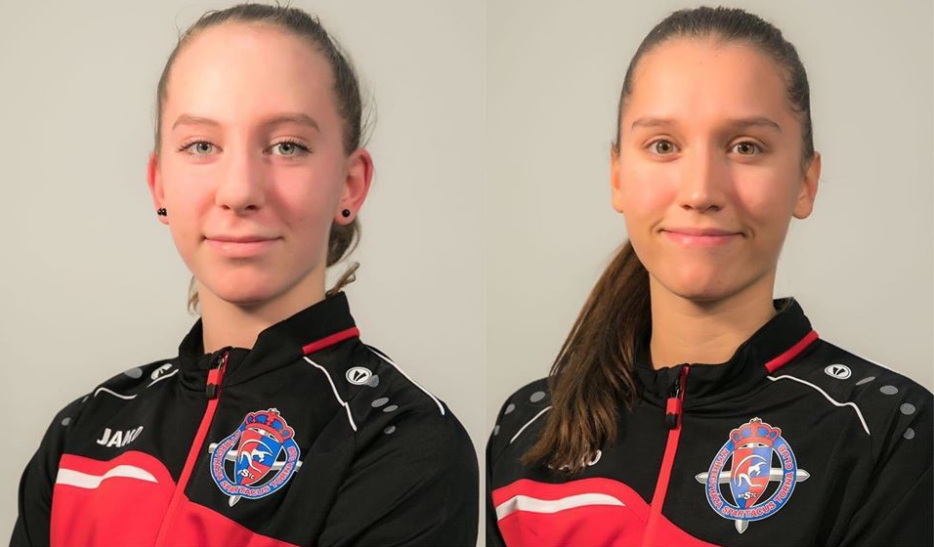 Aerobic diákolimpia
Fehér Petra (11.D) 
a nyíregyházi Spartacus Torna Club sportolójaként "felnőtt basic" kategóriában országos 2. helyezést ért el
Megyei sportgála díjazottjai
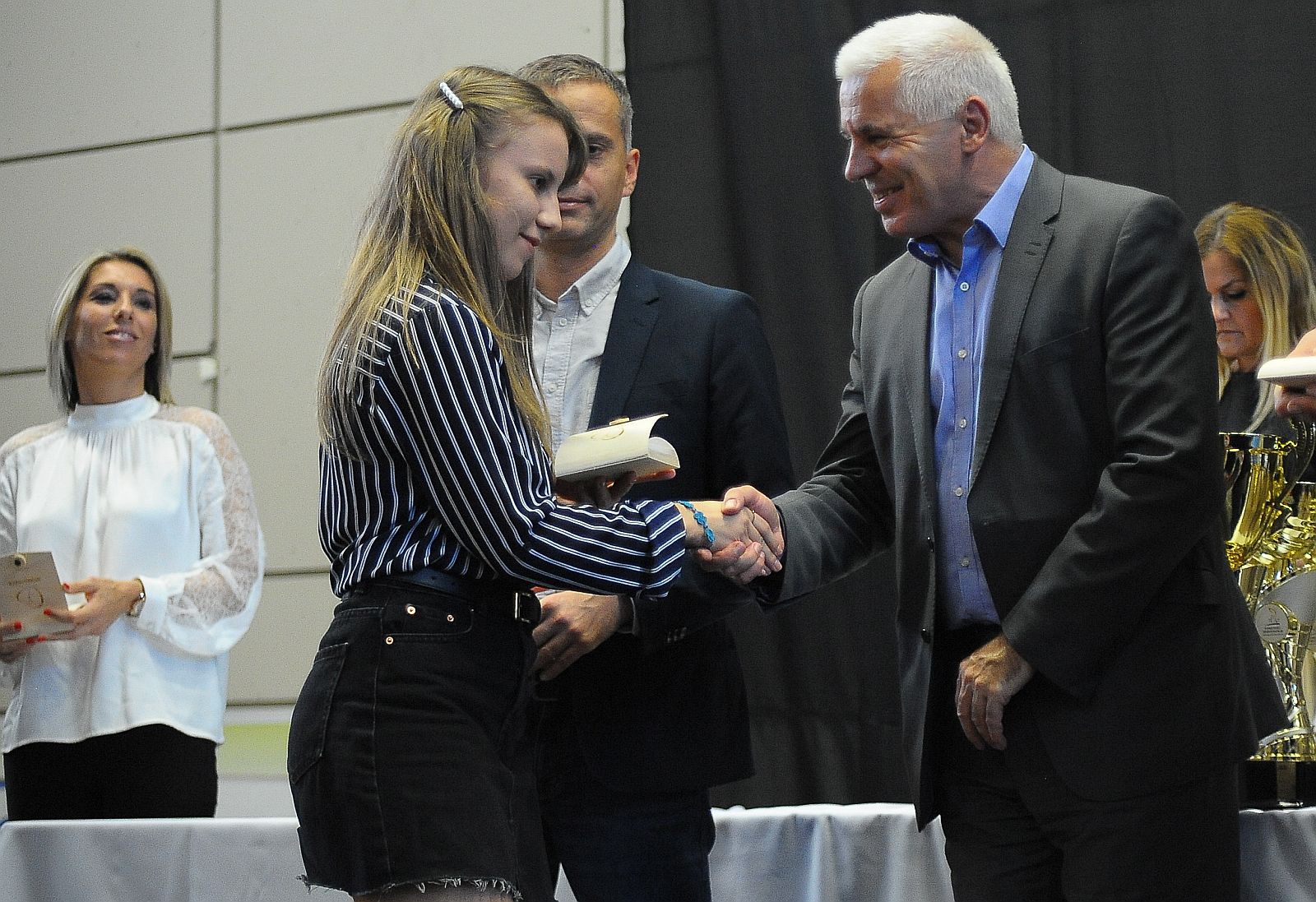 Borza Laura
Laskai Írisz
Tollaslabda
Vincze Gyöngyvér (10.D) tollaslabda megyei diákolimpia 
1. hely

Jakab Luca (11. D) tollaslabda megyei diákolimpia 
2. hely
Sportsikerek
Ökölvívás (10.C) 
Varga Viktória az országos ifjúsági bajnokságon 3. helyen
Illés Gréta a junior 2. helyen végzett
Fiú kosárlabda diákolimpia megyei első hely, országos döntőbe jutott
Felkészítő tanár: Molnár Zoltán
Diákolimpia
A kosárlabda diákolimpia B33 megyei döntőjén lányaink a
 2. helyen végeztek
Országos elődöntő 6. hely

Csapattagok: 
Borza Laura, Erdei Nikolett, Jakab Luca, Mácsai Maja
Fiú kézilabda
Megyei 2. hely, országos elődöntő 3. hely
Felkészítő tanárok: Bartha Dénes, Molnár Zoltán
Sport-női torna-megyei 2. hely
Kohut Zsanett,
Fehér Petra, 
Sipos Dorina, 
Molnár Enikő, 
Ember Patrícia,
Árokszállási Réka
Felkészítő tanár: 
Szabóné Kovács Gyöngyi
Foci
Babus kupa 3. hely
Felkészítő tanár: Székely Béla
DÖK
9.A
Molnár Eszter 
Balogh Abigél 
Nagy Rebeka
10.D
Nagy Gréta
9.D
Gavola Bálint
Diószegi Sára
11.B
Páll Gábor
Márton Alexandra
9.B
Klepács Klementina
Dankó Nóra Virág
10.A
Gelegonya Dóra
11.C
Pető Roland
Verő Mihály
10.B
Lipkovics Tamás
Csernus Regő
Sivadó Zita
9. Ny/D
Árokszállási Réka
Káldi Száva
Hegyes Vilmos
Mező Dorottya
Nagy Bence
Tóth Noel
11.D
Kozák Mariann
Furda Fruzsina
Fodor Fanni